Презентація до уроку “Шапинкові гриби”Вчитель біології: Бандура Валентина Олександрівна
Розсохуватський навчально-виховний комплекс “Дошкільний навчальний заклад – загальноосвітня школа І-ІІІ ступенів”Катеринопільської районної ради Черкаської області
Тема уроку: Шапинкові гриби
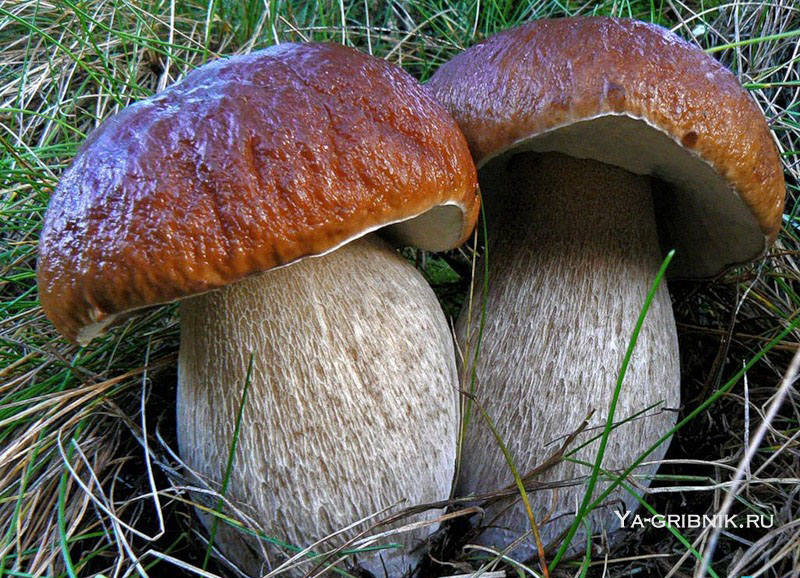 Мета уроку
Формувати знання про особливості будови шапкових грибів, їх різноманітність та значення в природі.
Розвивати спостережливість.
Виховувати любов до природи, бережне ставлення.
Будова шапкових грибів
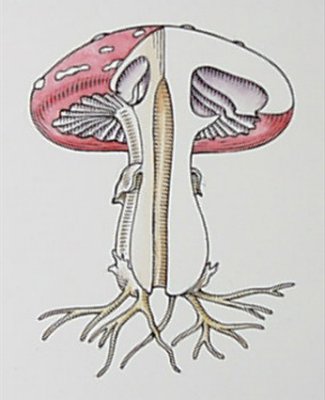 Плодове тіло
Шапка
Ніжка
Міцелій
Порожнина всередині
ніжки
Покривало
Різноманітність шапкових грибів
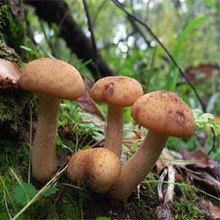 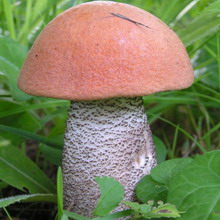 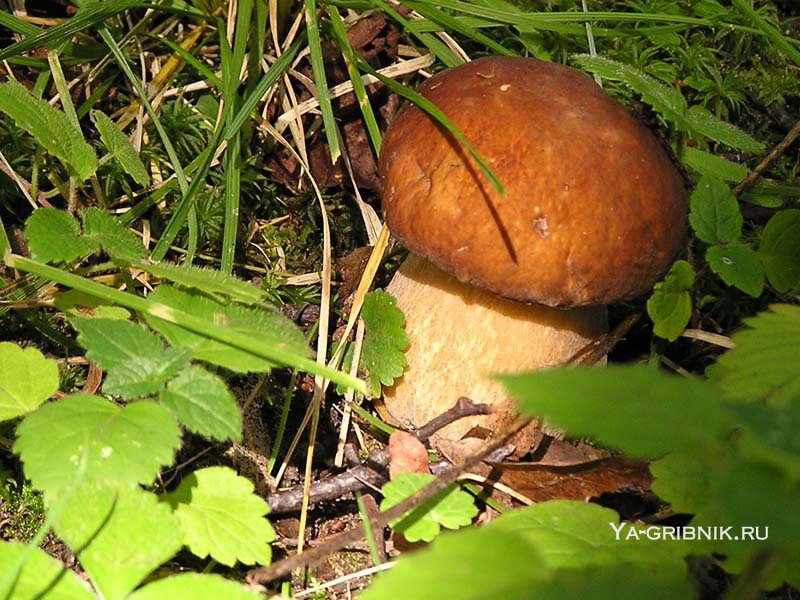 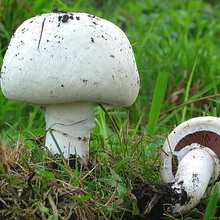 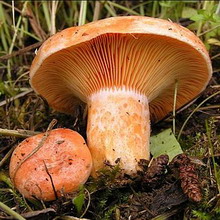 Трубчасті та пластинчасті гриби
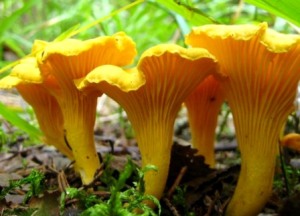 Розмноження шапкових грибів
Основне призначення плодових тіл – розмноження. У пластинках або трубочках знаходяться спорангії, у яких утворюються спори (нестатеве розмноження). 
Також можуть розмножуватись вегетативно (частинами грибниці), статево.
Симбіонти
Вступають у взаємовигідне співжиття з іншими організмами й обмінюються з ними речовинами, необхідними для життя
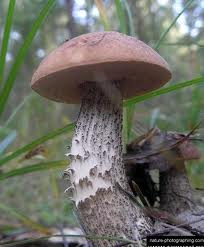 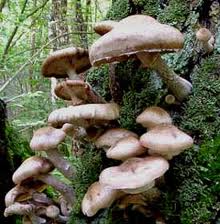 Роль у природі
Грунтові гриби розкладають рештки до мінеральних речовин, які можуть засвоювати рослини.
Виступають у ролі “санітарів” планети та беруть участь у грунтоутворенні.
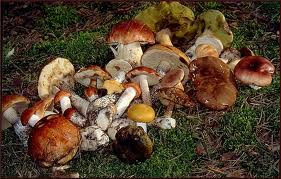 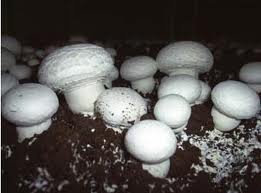 Індивідуальна робота
Вибрати з перелічених назв грибів трубчасті гриби в одну колонку, а пластинчасті у другу: лисички, підберезник, опеньки, маслюки, підосичники, шампіньйони, боровики, білий гриб, сироїжки, польський гриб, дощовик, зморшок їстівний, вовнянка.
Робота в групах за картками
Знайти помилку в кожному стовпчику таблиці та пояснити.
Картка 1
Робота в групах
Картка 2
Інтерактивна вправа “Коло ідей”
Як правильно збирати гриби?
Які шапкові гриби не утворюють мікоризи та чим вони живляться?
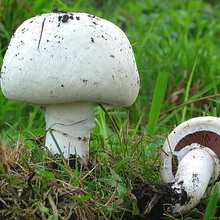 Прикмети
З’явились опеньки – літо закінчилося.
Якщо грибів восени мало – зима дуде сніжною і суворою.
Пізні гриби – пізній сніг.
Дощ іде – гриби будуть.
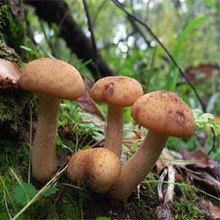 Рефлексія
Сьогодні я зрозумів…
Мене здивувало, те що…
Я дізнався, що…
Тепер я зможу…
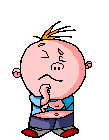 Домашнє завдання
Диференційоване завдання
Скласти твір-опис гриба підосичника.
Прочитати  54 параграф підручника.
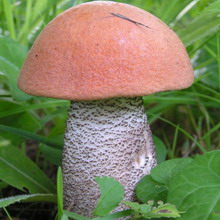 Використана література
Балан П.Г., Мусієнко М. М., Остапченко Л. І., Матяш Н. Ю., Славний П. С., Серебряков В. В. підручник “Біологія” 6 клас.
Гамуля Ю. Г., Гамуля О. В.  План-конспект “Усі уроки біології”.
Цимбал Н. М., Берегова О. Д. практикум з валеології “Основи долікарської допомоги”, - Тернопіль “Навчальна книга - Богдан”.